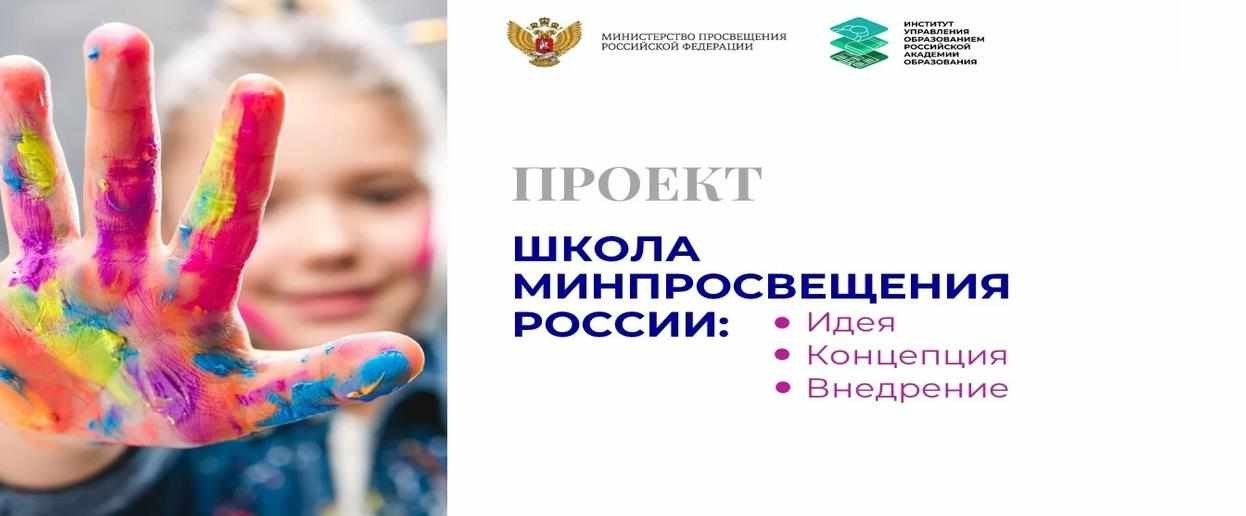 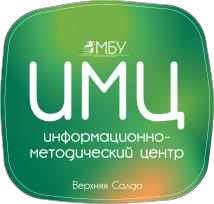 МБУ « ИМЦ»	2023 ГОД
Проект «Школа Минпросвещения России»
предполагает создание эталонной модели школы.
Реализация такой модели должна обеспечить доступность качественного
образования и предоставить всем обучающихся равные возможности.
В соответствии с разработанной концепцией в развитии единого образовательного  пространства  выделяются  пять  магистральных направлений.
В центре каждого из них стоит ученик: знание, здоровье, творчество, воспитание, профориентация.
Эти направления дополняются ещё тремя составляющими: учитель, школьный климат и образовательная среда.
Знание: качество и объективность
Единые примерные рабочие программы, единое календарно-тематическое планирование.
Единые подходы к составлению расписания уроков.
Объективная внутришкольная система оценивания (в том числе ВПР).
Единые рекомендации по контрольным работам и домашним заданиям.
Единая линейка учебников.
Примерные углубленные программы (с 7 класса).
Внеурочная деятельность (10 часов рекомендованных курсов).
Проектная и исследовательская деятельность.
Сетевая форма обучения.
Наставничество (поддержка молодых учителей).
Специалисты (психолог, мед. сестра и др.).
Методическая служба.
Библиотека/медиацентр.
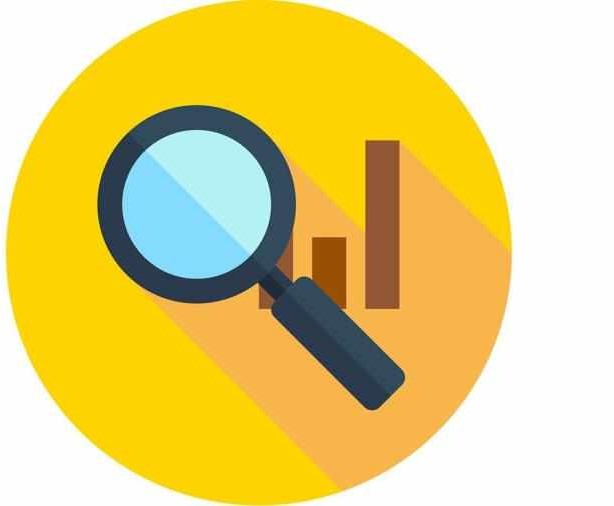 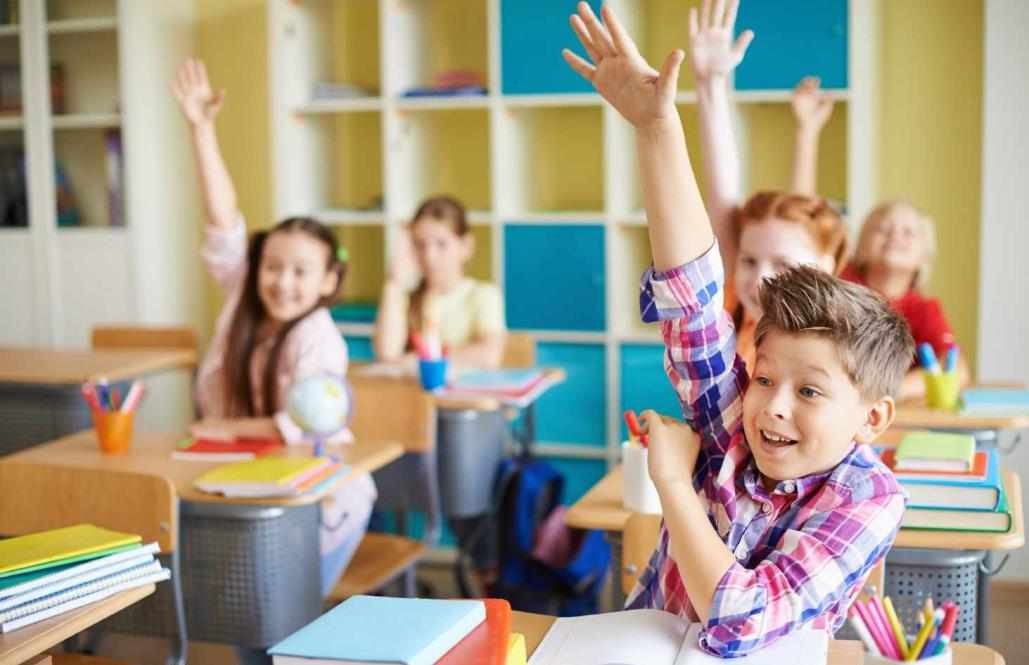 Воспитание
Рабочая программа воспитания.
Календарный план воспитательной работы.
Советник по воспитанию.
Штаб воспитательной работы.
	Единые	подходы	к	работе	с	родительским сообществом.
	Комната	детских	инициатив/ученического самоуправления.
Государственная	символика	(флаг,	герб,
гимн).

Детские	и	молодежные	общественные
объединения	(РДШ,	Юнармия,	Большая
перемена, Орлята России).
Программы	краеведения	и	школьного
туризма.
	Повышение	квалификации	педагогических работников в сфере воспитания
Подходы к оценке качества ВР.
Ученическое самоуправление.
Творчество
Школа	полного	дня:	внеурочная	деятельность	и
дополнительное образование.
	Система	конкурсов,	фестивалей,	олимпиад, конференций.
«Большая перемена».
Школьный хор.
Школьный театр.
Школьный музыкальный коллектив.
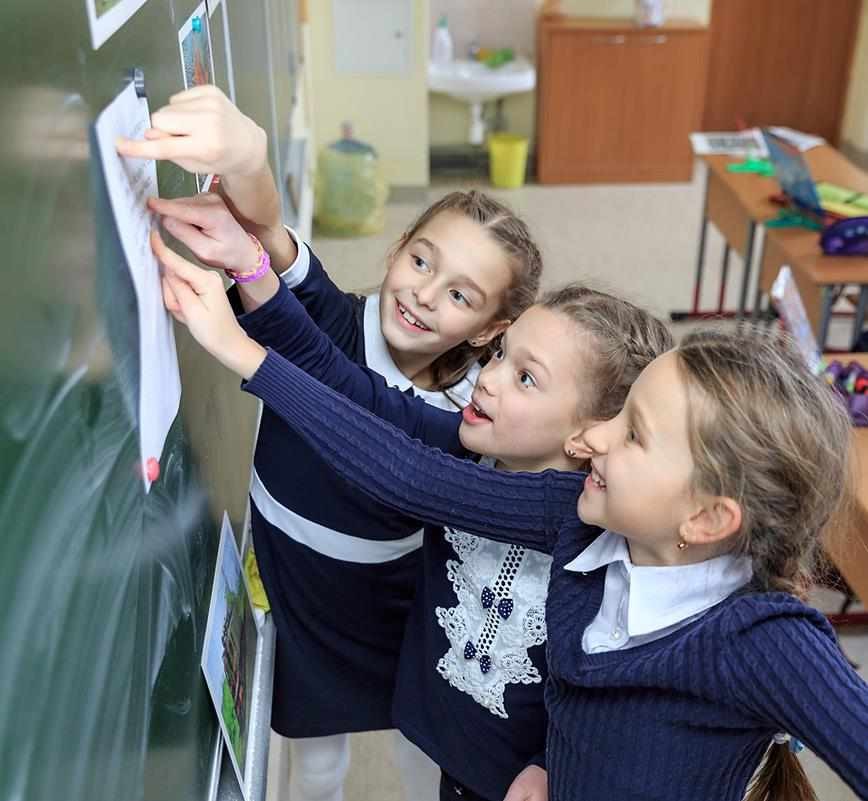 Школьный	пресс-центр	(телевидение, журнал).
Школьный музей и музейная педагогика.
газета,
Творчество
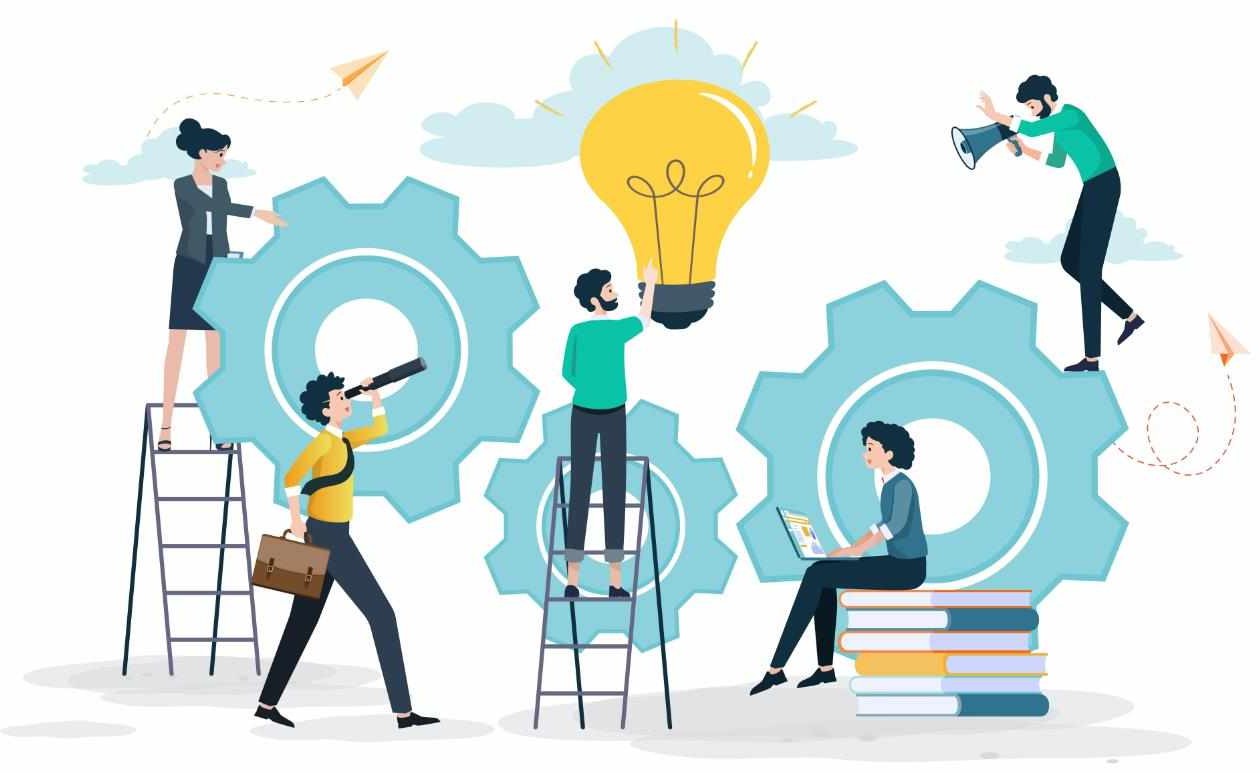 Система	профессиональных	проб	в разных профессиях.
Тематические  экскурсии  и участием  профессиональных бизнеса.
события	с сообществ,
Современный
«Технологии»
технологического формирования
результатов.
модульный	курс
-	платформа
образования,	кластер
метапредметных
Программа «Билет в будущее».
Здоровье
Единые	рекомендации	по	здоровьесбережению	в	школе,	в	том
числе при занятиях за ПК.
Среда без ПАВ (наркотики, алкоголь, табак).
ГТО.
Летний оздоровительный лагерь (в том числе тематические смены).
Психолого-педагогическая служба (психолог, логопед, дефектолог).
	Доступность спортивной инфраструктуры для семей с детьми (во внеклассное время).
Горячее питание (единое меню, родительский контроль).
Школьные спортивные команды.
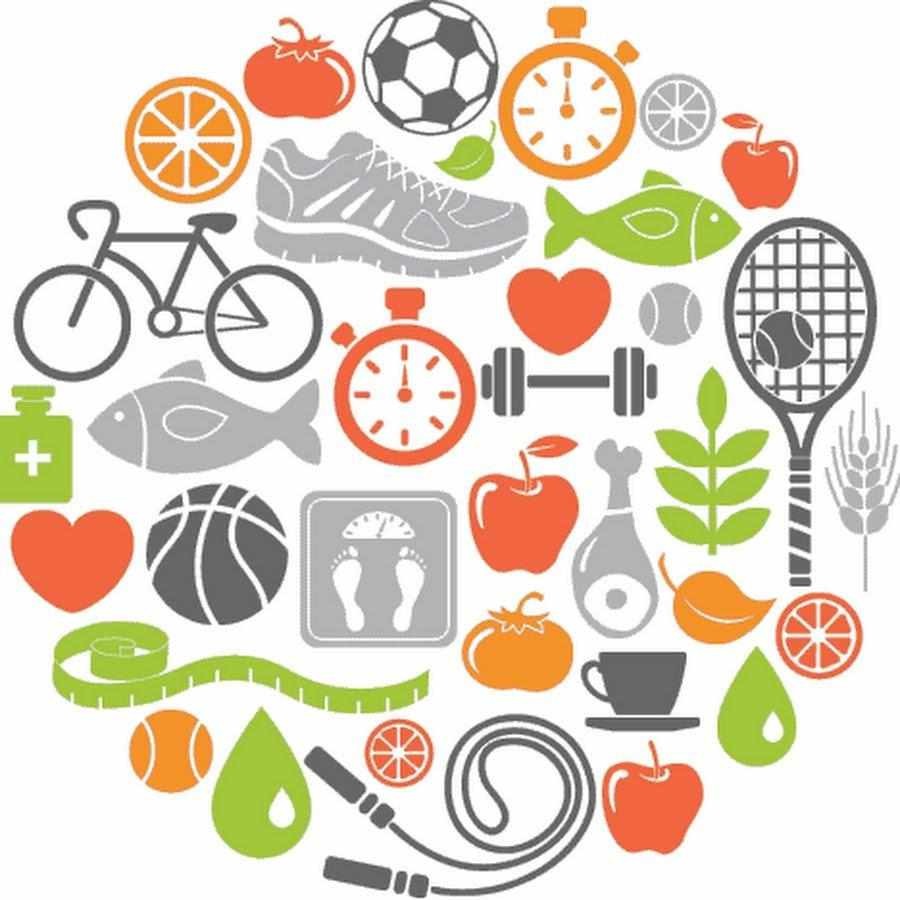 Образовательная среда
ЦОС (поддержка всех активностей).
Кванториум (Точка роста).
Сцена (театр, конференция, фестиваль).
Школьное кафе.
Школьный сад (огород).
Зона отдыха (школа полного дня).
«Белый интернет», ограничение использования мобильных телефонов.
Государственно-общественное управление.
Комплексная безопасность.
	Единые	подходы	к	штатному	расписанию	(количество	административного персонала на контингент, узкие специалисты)
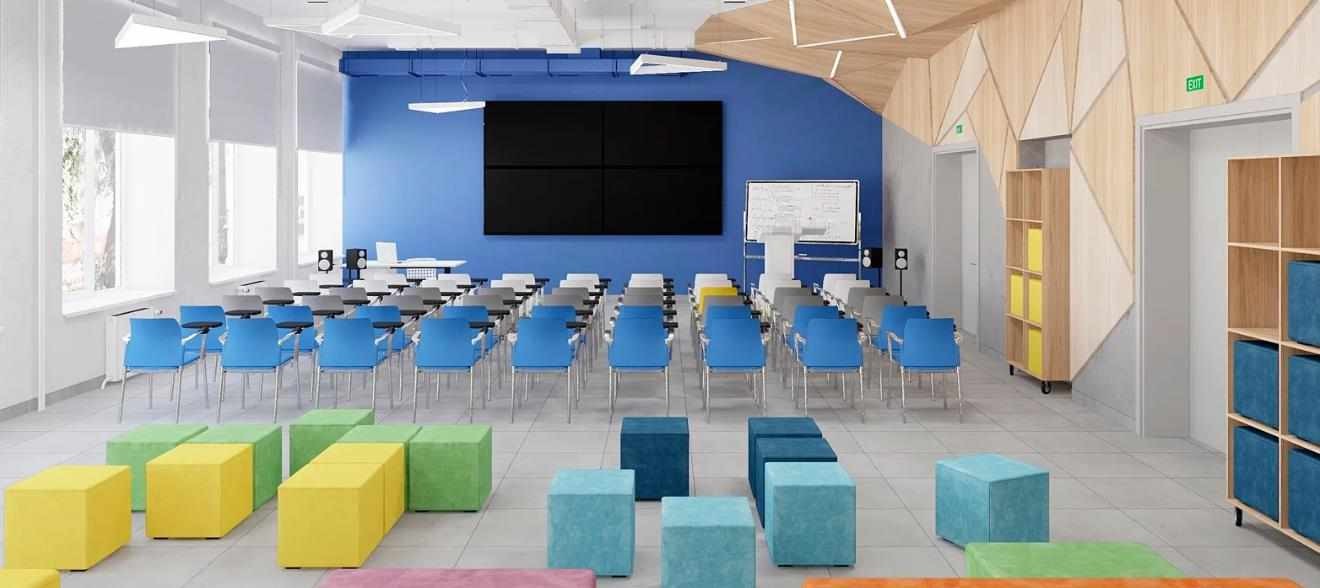 Школьный климат
Психологический	комфорт	для	всех	(психолого-педагогическая служба (психолог, логопед, дефектолог, медсестра).
Кабинет	педагога-психолога	для	проведения	коррекционно-
развивающих занятий и проведения консультаций.
Антибуллинговые программы.
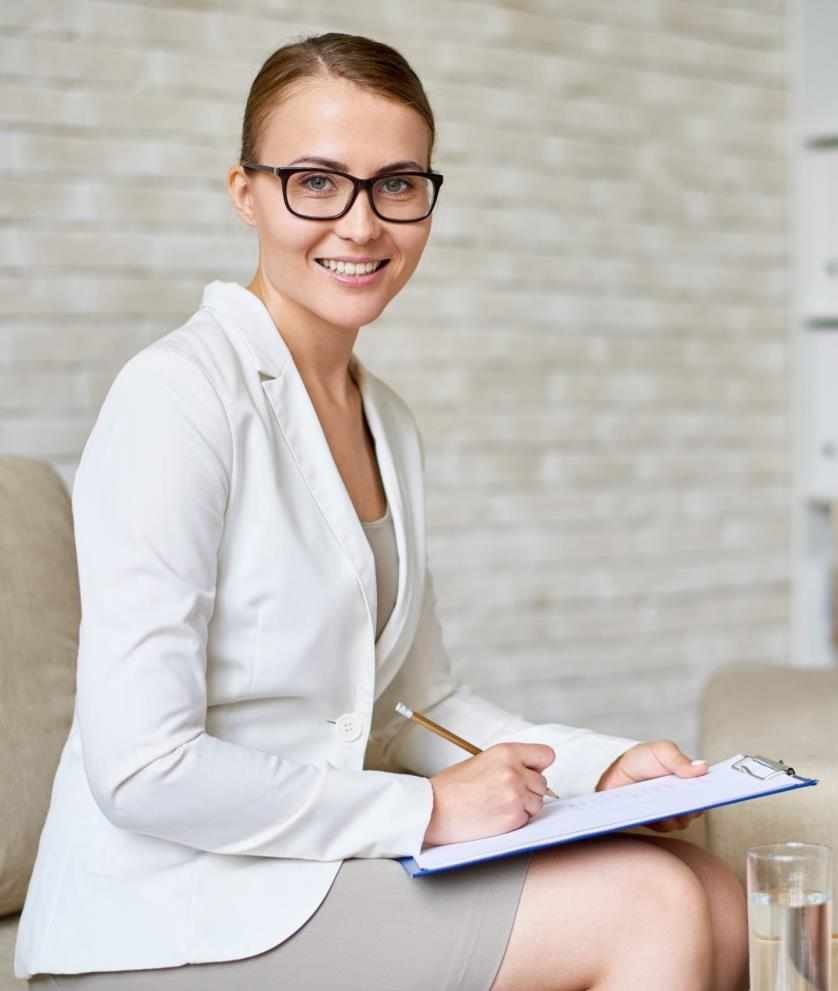 Зона отдыха (школа полного дня).
Создание	«Центра	здоровья» соляная	пещера;	кабинет	«Наш
(бассейн;	танцевальные организм»		(изучение
классы;
питания);
скалодром; интерактивная комната (комната тишины).
Эмоциональная поддержка в период сдачи экзаменов.
Креативные  пространства  (специальные  наставники  организуют конкурсы,   фестивали,   конференции,   привлекают   к   подобной деятельности учеников, учителей, родителей.
Учитель
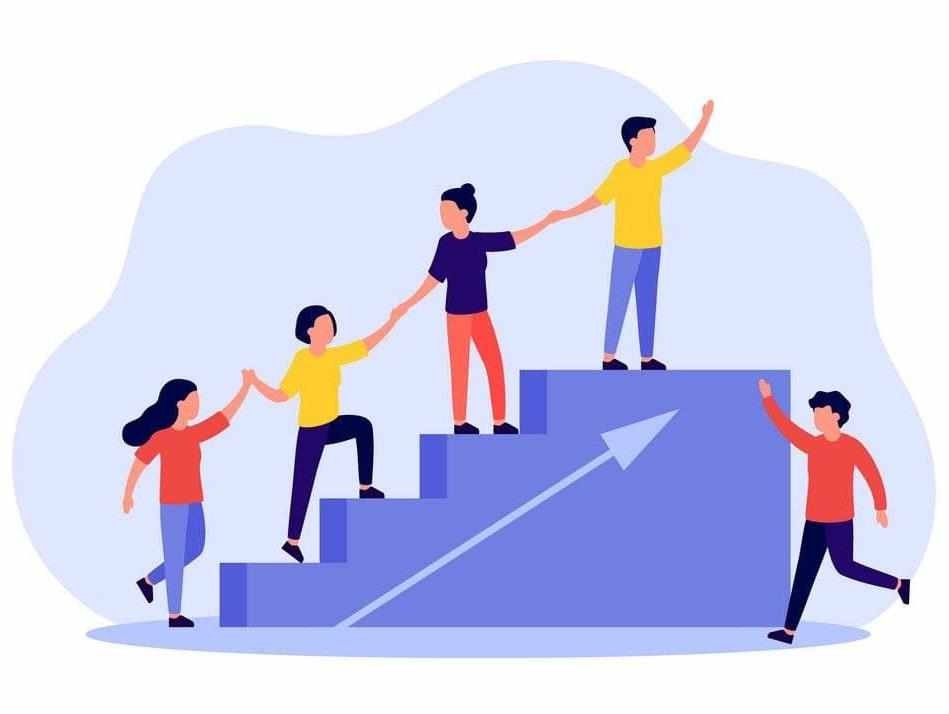 Единое штатное расписание.
Развитие и повышение квалификации.
Школьная команда.
Методическое сопровождение педагогического состава.
Система наставничества.
Участие педагогов в конкурсном движении.
Единый реестр профессиональных конкурсов.
Система материального и нематериального стимулирования.
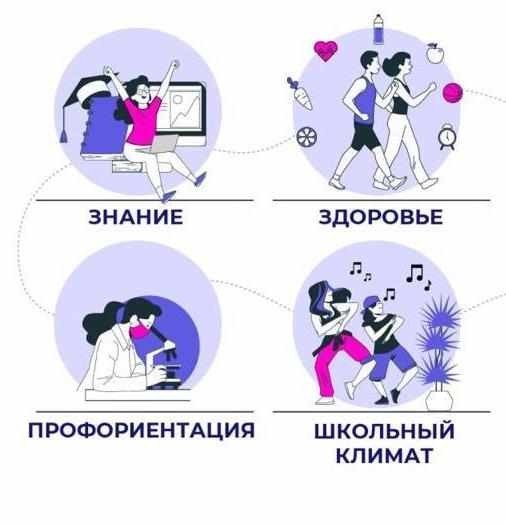 Уровни освоения модели
Базовый
минимум
уровень
включает	в
себя	необходимый для		обеспечения процесса	в
пакетных
решений
качественного
образовательного
образовательной организации.
Средний	уровень	представляет	собой	расширенный
комплекс условий, позволяющий обеспечить освоение
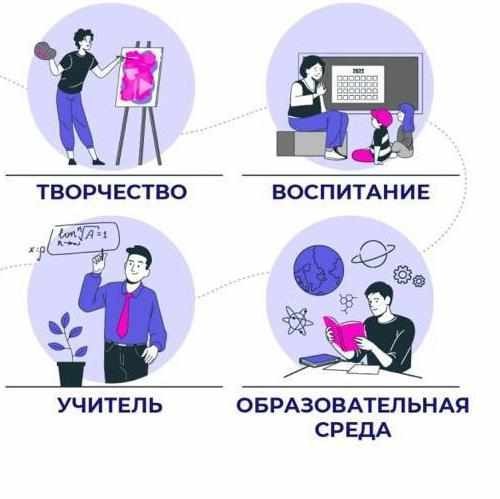 обучающимися	навыков	и	умений,	повысить	их
в
мотивацию	к	обучению	и	вовлеченность
образовательный процесс.
Полный  (эталонный)  уровень  включает  в  себя  все доступные инструменты для реализации всех успешных практик системы образования Российской Федерации.
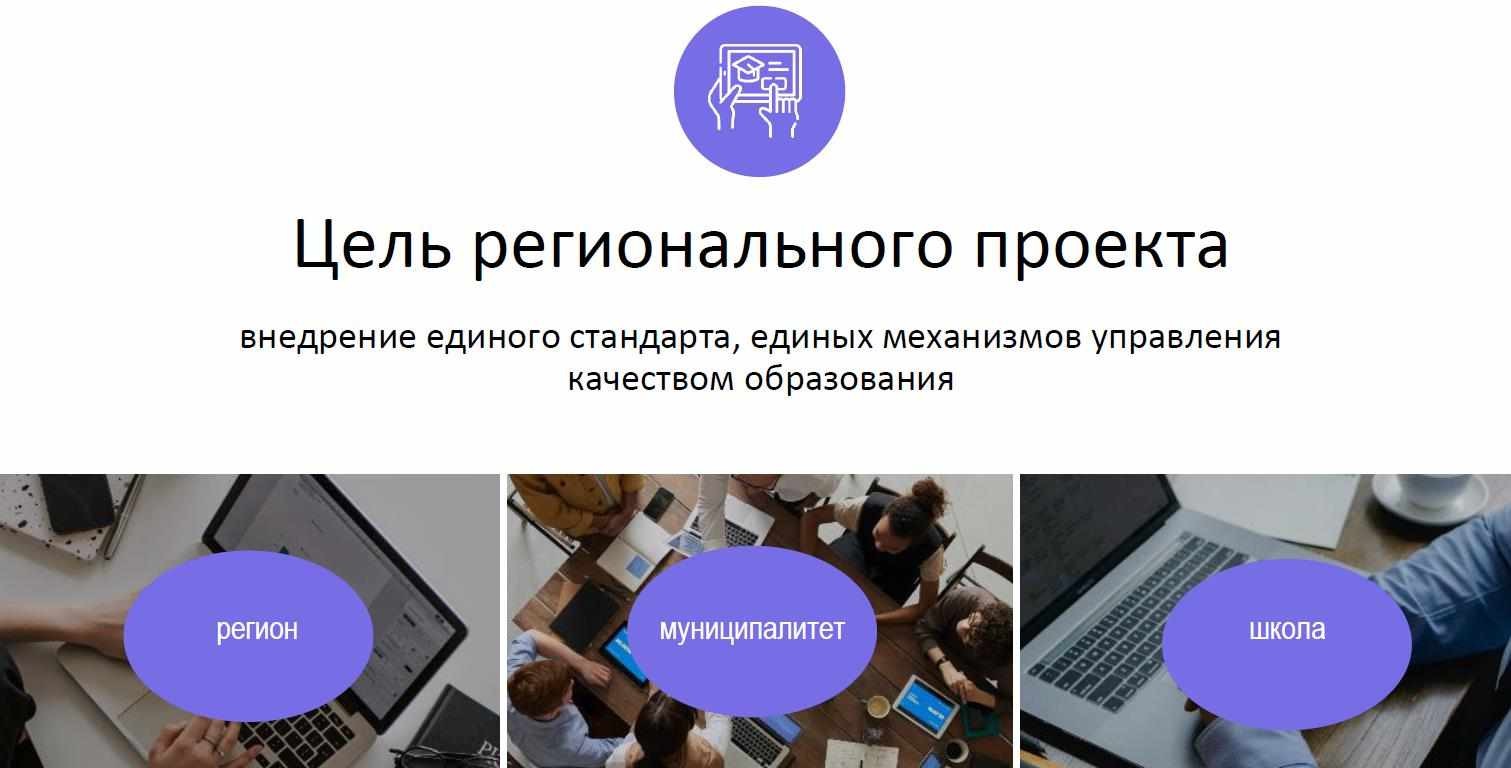 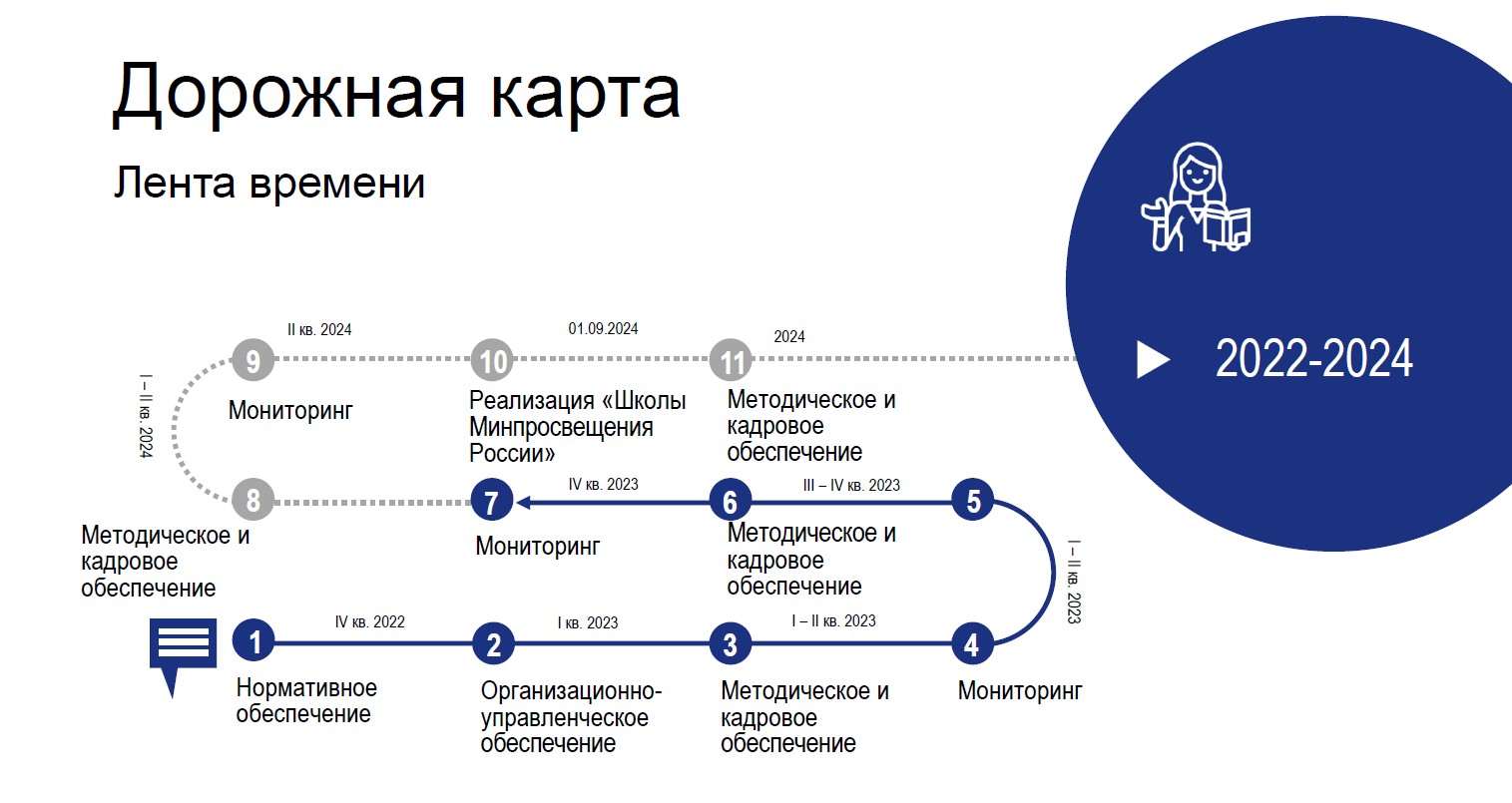 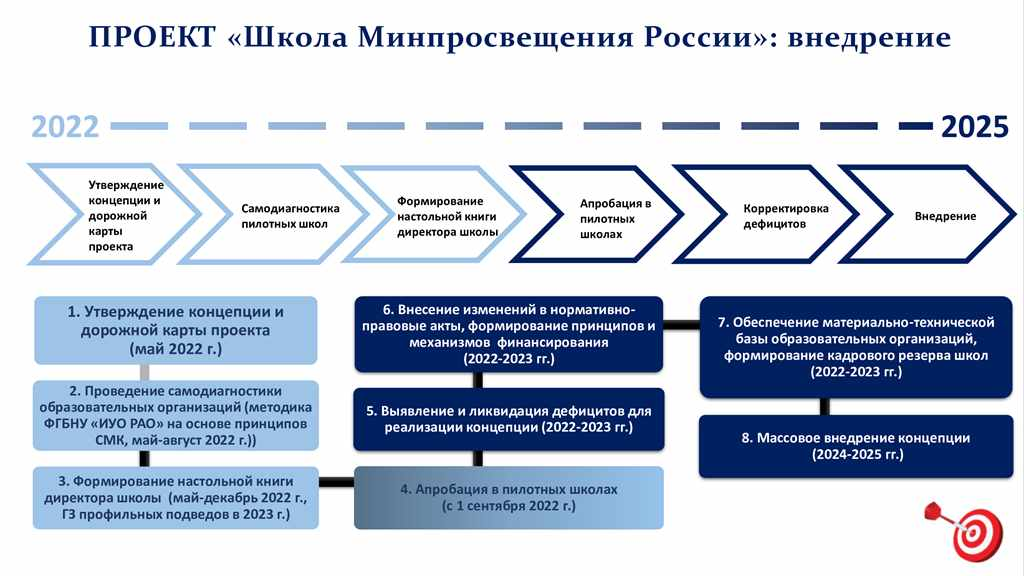 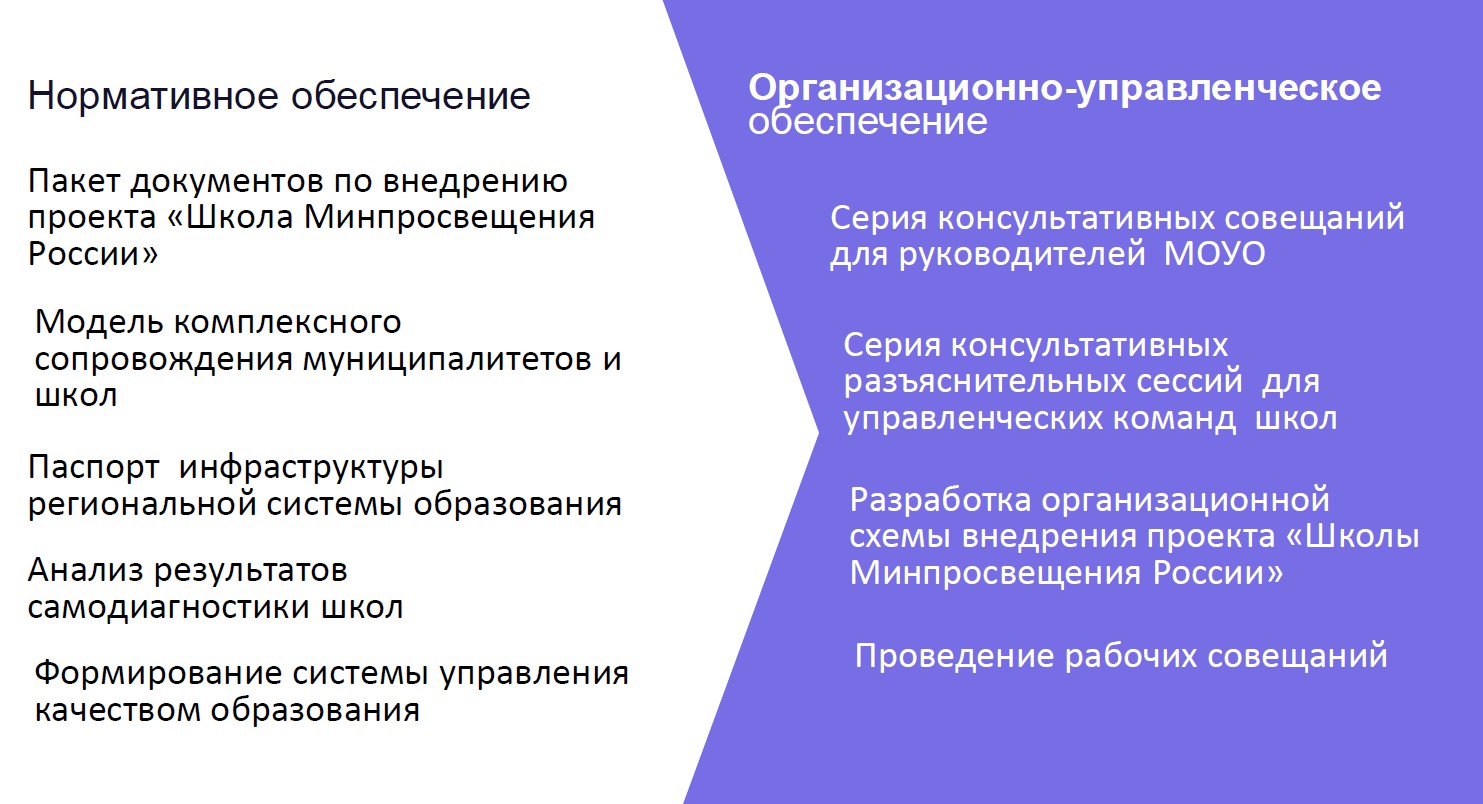 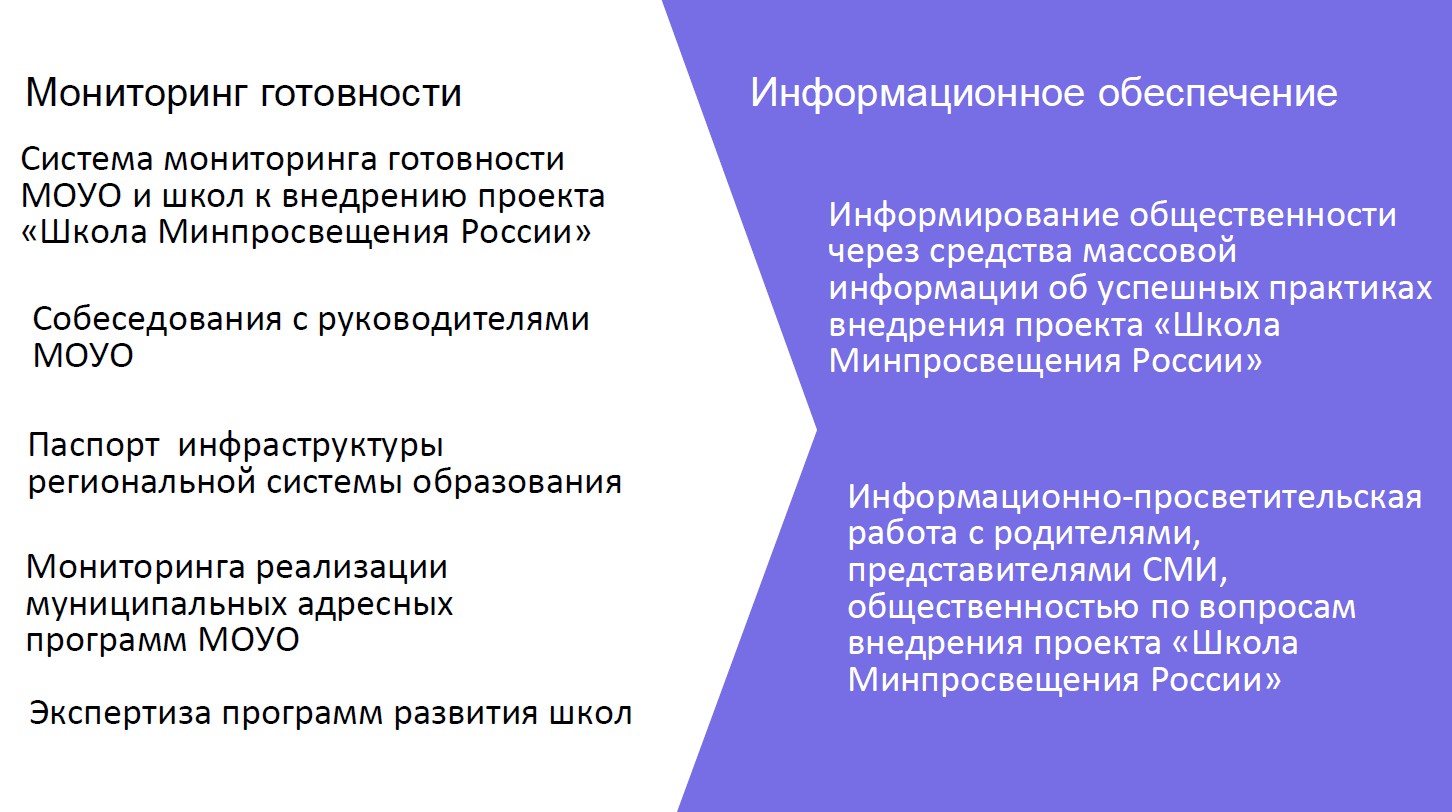